OB/GYN and Male GU
OUWB School Of Medicine
Beaumont Health System
Department of Emergency Medicine
Pelvic Pain
Many causes from benign to emergent
In ED, we are concerned with life-threatening causes
We must also consider future risk to fertility.
Pelvic Pain
Ectopic Pregnancy
Abortion (miscarriage)
Cervicitis, PID, TOA
Continuum of same process
Ovarian Torsion
Pelvic Pain
22 yo F with c/o vaginal d/c, pelvic pain.  Has been increasing for the last 3 days.  (+) nausea, no emesis.  (+) sexually active with one partner.  Is on OCPs, does not use barrier methods.  (+) h/o trich in past.  States just finished her period 1-2 weeks ago.
Pelvic Pain
Physical Exam:  
Afebrile, VSS
Abdomen with suprapubic and B/L LQ tenderness.
Pelvic exam with (+) yellow-white vag d/c, (+) CMT and uterine tenderness.  No adnexal masses palp.
PID
Pt’s speculum exam
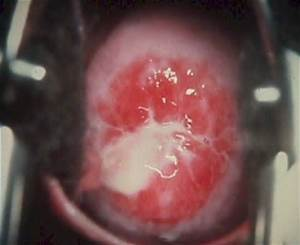 PID
Continuum of the same process, ascending infection
Risk factors:
Multiple sexual partners
Lack of barrier contraception
Prior STD
IUD
Uterine instrumentation
Cervicitis, PID
Microbes:
Chlamydia
Gonorrhea
Enteric bacteria

Testing:
Chlamydia, gonorrhea by PCR with cervical swab
Wet prep for BV, trich
HCG
PID
Treatment
Usually treat on clinical suspicion
Outpt:
Multiple regimens, most common:
Ceftriaxone 250mg IM + doxy 100mg po BID x14 days
+/- metronidizal 500mg po BID x14 days
Can give zithromax
Inpatient options:
Cefoxitin 2 gm q6 + doxy 100mg po/IV q12,
Clindamycin 900mg IV q8 + gent, or
Unasyn 3gm IV q6 + doxy 100mg po/IV q12
PID
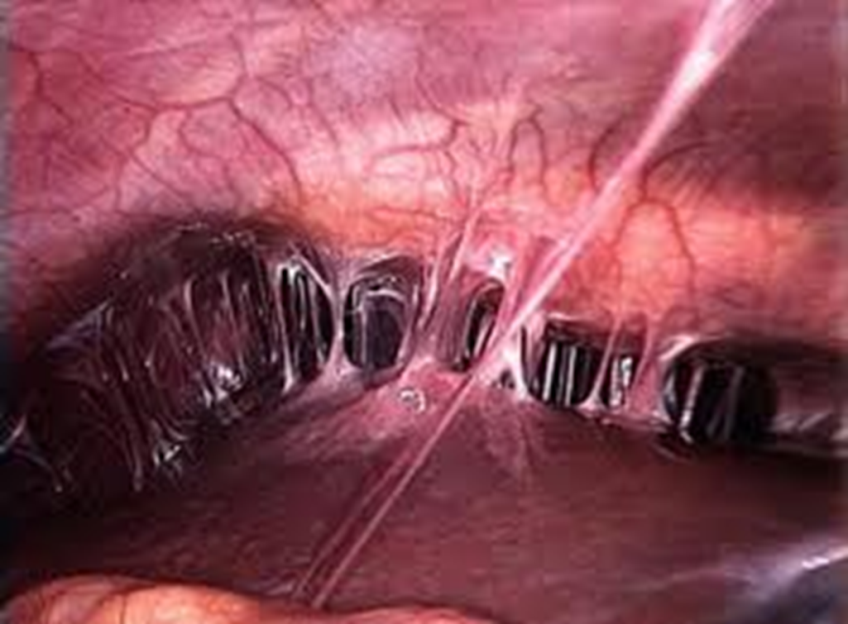 Indications for inpt treatment
Inability to tol po intake
Suspicion for TOA, Fitz-hugh-Curtis
septic appearing
Pregnancy
Failure of outpatient tx
IUD
Questionable compliance, follow up
? Nulliparity-not done as frequently now

Always advise on safe sex practices
Advise partner must be notified and treated
Pelvic Pain
24 yo F presents for dizziness, near syncope.  She thinks she is just starting her period, has been having some pelvic pain and cramping.  Pain has been increasing over the last few days.  Sig increase today which was also associated with her feeling lightheaded.

VS:  98.6, 106/54, 102, 14, 99%
Ectopic Pregnancy
Implantation of embryo outside of the uterine cavity
Most common sites:
Ampulla
Isthmus
cornual
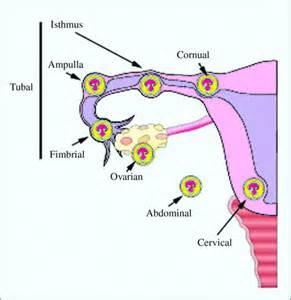 Ectopic Pregnancy
Most common cause of 1st trimester maternal death
Risk Factors:
Previous ectopic
PID
Fertility treatments
IUD
Ectopic Pregnancy
Physical Exam:
May not be very impressive
May have vaginal bleeding
Uterus may feel enlarged
Can have palpable adnexal mass
Abd/pelvic tenderness based on location or intraperitoneal blood
Ectopic Pregnancy
Presentation can vary greatly depending on size, if ruptured
From mild abd pain, spotting to shock
Can have RUQ, R shoulder pain if large amount of intraperitoneal blood, causing referred pain
Labs?
Imaging?  
Stay in dept or go to radiology?
Ectopic Pregnancy
Type and Screen!
Crossmatch RBCs
HCG
CBC
BMP

Ultrasound
If concerned for stability, do not let pt leave the dept for u/s.   Tech can come to bedside.
We can also do a bedside u/s to look for free fluid
May also see heterogeneous material if clotted blood as well
Ectopic Pregnancy
Ultrasound findings
Empty uterus with HCG >1500
Should be able to see a pregnancy transvaginally with this level.
Complex adnexal mass
Free fluid in the cul-de-sac (if ruptured)
Ectopic Pregnancy
Treatment
2 large bore IVs
STAT OB/GYN consult
Hemodynamic resuscitation as needed with fluids, blood products
If Rh (-), rho gam
Methotrexate for unruptured, no contraindications to medication
Surgical salpingostomy, salpingectomy
Pelvic Pain
31 yo F with c/o sudden onset LLQ and L lower back pain for the last 3 hours.  Pain is severe.  (+) N/V.  Denies fever, vaginal d/c, bleeding.  (+) urinary urgency.  No diarrhea, hematuria, BRBPR or melena.  Is sexually active with her husband.  Is taking clomid for infertility.  Does not know if she is pregnant.  

VS: 98.9, 115/76, 108, 20, 98%
Pelvic Pain
Physical exam
(+) pt appears in pain
Heart tachy, regular, LCTA
Abd soft, (+) tenderness to LLQ, L flank area. 
Pelvic exam without d/c, bleeding.  (+) tenderness to L adnexa without definite masses palp.
Pelvic Pain
Differential:
Ectopic
Ovarian cyst rupture
Ovarian torsion
Renal colic
Pyelonephritis	
Diverticulitis		less likely with sudden onset
Pelvic Pain
Orders:
Type and screen
HCG
UA, Cx
CBC
BMP
Ultrasound
Complete pelvic u/s with doppler
Can also do renal if considering stone/renal colic
Pelvic pain
Results:
HCG (-)
UA clean
U/S showing enlarged L ovary with multiple large cysts with minimal venous flow.
Ovarian Torsion
Twisting of the ovary and or/fallopian tube at its pedicle, compromising vascular supply.
Risk factors include:
Developmental abn 
Hyperstim of ovaries (fertility tx, ovulation induction)
Ovarian masses
Early pregnancy with large corpus luteum
Ovarian Torsion
Ultrasound findings
Enlarged, swollen ovary
Impaired venous and lymphatic outflow
Decreased venous flow due to edema
May see stromal hemorrhage from outflow obstruction
Decreased arterial flow is later due to increased edema/pressure to overcome
May see free fluid surrounding ovary
Ovarian Torsion
Treatment
Stat Ob/GYN consult
Laparoscopy with detorsion to preserve ovary and fertility
Pelvic Pain
So, same presentation:
31 yo F with c/o sudden onset LLQ and L lower back pain for the last 3 hours.  Pain is severe.  (+) N/V.  Denies fever, vaginal d/c, bleeding.  (+) urinary urgency.  No diarrhea, hematuria, BRBPR or melena.  Is sexually active with her husband.  Is taking clomid for infertility.  Does not know if she is pregnant.  

VS: 98.9, 115/76, 108, 20, 98%
Pelvic Pain
Physical exam
(+) pt appears in pain
Heart tachy, regular, LCTA
Abd soft, (+) tenderness to LLQ, L flank area. 
Pelvic exam without d/c, bleeding.  (+) tenderness to L adnexa without definite masses palp.
Pelvic Pain
Same Tests
Results
HCG (-)
UA with (-) leuk est, (-) nitrite, >100 RBCs, 5 WBC, (-) bacteria
U/S pending
Pelvic Pain
How does this UA change your differential?
Will it change your imaging plan?
Pelvic Pain
With presentation, UA, would consider renal colic, nephrolithiasis more likely
Renal U/S can show hydronephrosis indicating an obstructing stone
CT kidney stone protocol will show hydro, location and size of stone
Pelvic Pain
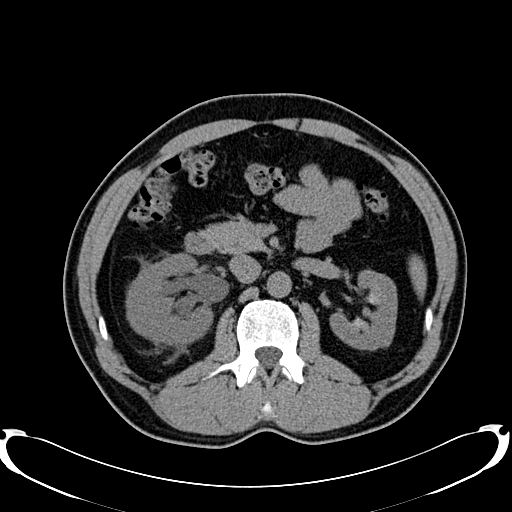 CT shows 4mm L distal UVJ stone with moderate hydronephrosis
Now what?







Imagine the stone is on the L 
hydro
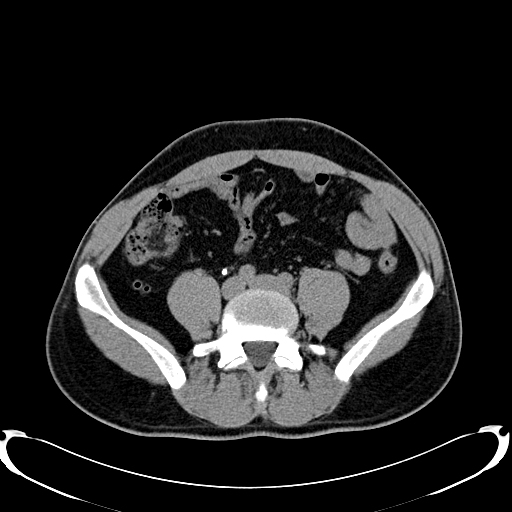 Nephrolithiasis, Renal Colic
If pain, nausea are controlled, UA without signs of infection, can d/c on po meds.
Admit for:
Intractable pain, nausea
Solitary kidney
Infection
Urology consult if:
Large stone
Has not passed
Infected urine-infected stone is a surgical emergency
Nephrolithiasis
Common presentation with flank pain, radiating to groin, even to thigh.  
Usually with N/V
CT shows hydronephrosis if obstructing.  
Can have perinephric fat stranding or fluid
Will also show location and size of stone
Renal u/s can show hydro, does not always see stone
Nephrolithiasis, Renal Colic
Kidney stone pearls
90% of stones <5mm will pass without any intervention
Most, but not all stones, have hematuria on UA
These patients often are writhing/rocking in pain, not lying still as you would expect with an acute inflammatory problem.
Groin pain
21yo M presents to EC for R testicular pain. Onset was 1.5 hrs ago.  States he was playing soccer and had pain.  Denies trauma during the game or prior.  (+) nausea, no emesis.  Denies dysuria, urethral d/c.  He is a college student.  (+) sexually active with multiple partners.  (+) barrier contraception most encounters.  Denies other sig PMH.
Groin Pain
Differential?
Testicular torsion vs epididymitis?
Torsion of appendix testis
Groin Pain
Physical exam
Abd soft, NT, ND
No femoral, inguinal hernias
No penile lesions, no urethral d/c.
(+) enlarged, swollen R testicle.  Rides high and in more horizontal position.
Testicular Torsion
Usually presents with sudden onset testicular, groin, or lower abdominal pain. 
Often occurs with physical activity
Can occur in any age group, most commonly in adolescents.
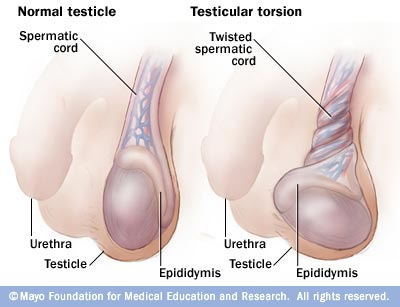 Testicular Torsion
Exam
Swollen, tender testicle
Often raised and in a transverse lie
Absent or abnormal cremesteric reflex
Orders
Stat testicular u/s with doppler
UA, Urine cx to r/o infectious causes of pain
Stat urology consult
Testicular Torsion
Treatment
Pain control
Stat Urology consult, transfer if needed
If at a facility without uro, can attempt detorsion
“Open-book” maneuver
Most torsions twist medially, rotate testes outwardly
Not recommended if duration is longer than 6 hrs
Ideally Urology to OR for detorsion and orchipexy
Groin Pain
Same case
21yo M presents to EC for R testicular pain. Onset was 1.5 hrs ago.  States he was playing soccer and had pain.  Denies trauma during the game or prior.  (+) nausea, no emesis.  Denies dysuria, urethral d/c.  He is a college student.  (+) sexually active with multiple partners.  (+) barrier contraception most encounters.  Denies other sig PMH
Groin Pain
Exam:
Soft abd, NT, ND, BS (+) throughout
Groin without inguinal, femoral hernias noted
No penile lesions
(+) urethral d/c
(+) post testicular tenderness along the epididymis
(+) scrotal erythema
Cremesteric reflex intact
Epididymitis
Post epididymal tenderness and edema
Pain is usually gradual in onset
May have assoc urethral d/c, dysuria
UA with pyuria
Often a STD but may occur as part of a UTI
Use hx, risk factors to determine tx
i.e. outpt Abx to cover GC, chlamydia
Can also progress to epididymo-orchitis
Epididymitis
Orders:
UA, UrCx
Testicular u/s
Cx/PCR for GC, chlamydia
Pain control
Scrotal support

If suspected STD, instruct on safe sex practices, notification and treatment of partners as well as full STD testing.
Fournier’s Gangrene
Rapidly progressive, necrotizing infection to groin/perineum
Form of necrotizing fasciitis specifically to perineal region
Often in immunocompromised patients, diabetics
Usually a mixed infection of aerobic and anaerobic bacteria
Very high mortality rate
Surgical emergency
Fournier’s Gangrene
Exam
Typically septic appearing pt
Erythematous, edematous perineum with necrosis
(+) crepitus/subq emphysema
May rapidly progress in size/area during eval
Fournier’s Gangrene
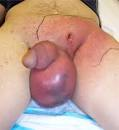 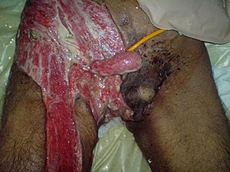 Fournier’s Gangrene
Testing
Often no imaging as needs to go to OR emergently
Can do plain film to show sub-q gas
Treatment
Stat Urology, surgery consult for emergent surgical debridement
Medical resuscitation for sepsis
Stat broad spectrum Abx
Vanco, zosyn
Hyperbaric oxygen treatment
Fournier’s Gangrene
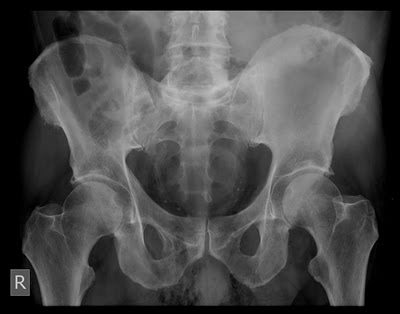 Sub-q gas
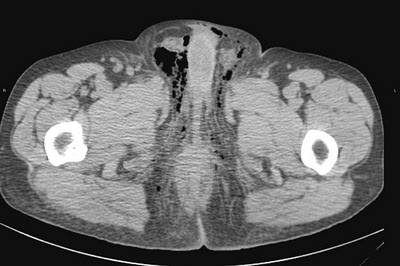 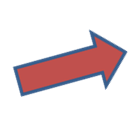 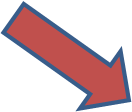 Fournier’s Gangrene
Sub-q gas, edema
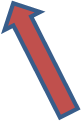 The End!